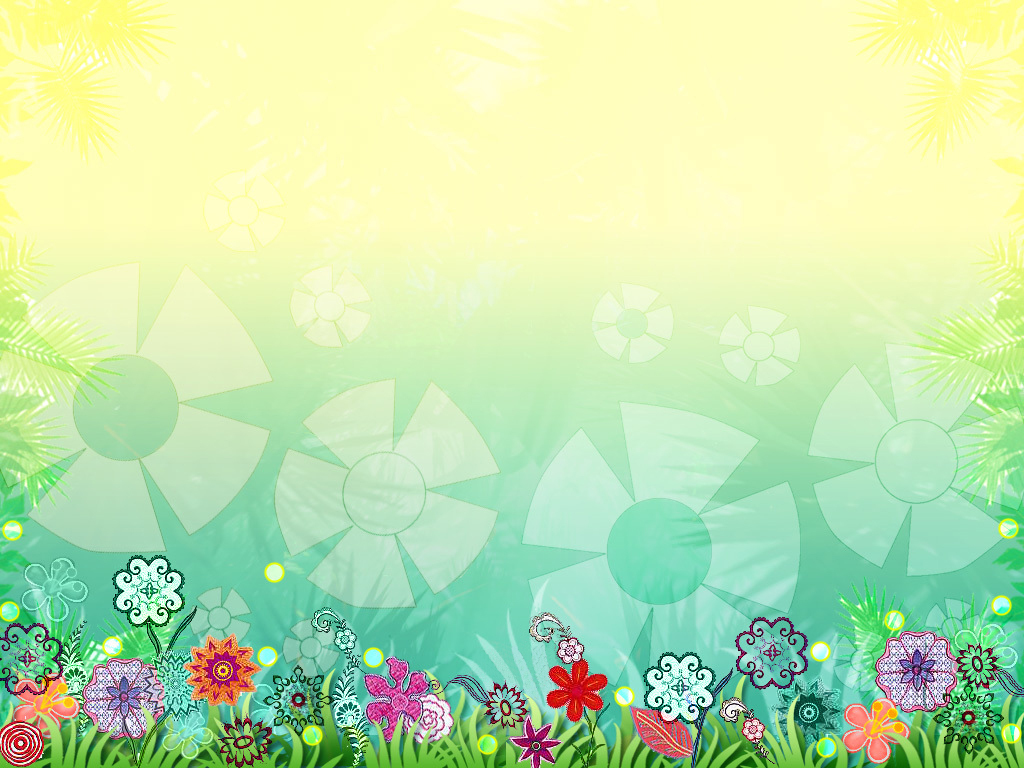 Отчёт о летней работе
    Группа раннего возраста
                «Ромашка»

              

     Воспитатель     О.А Прытова
 
                    2022г.
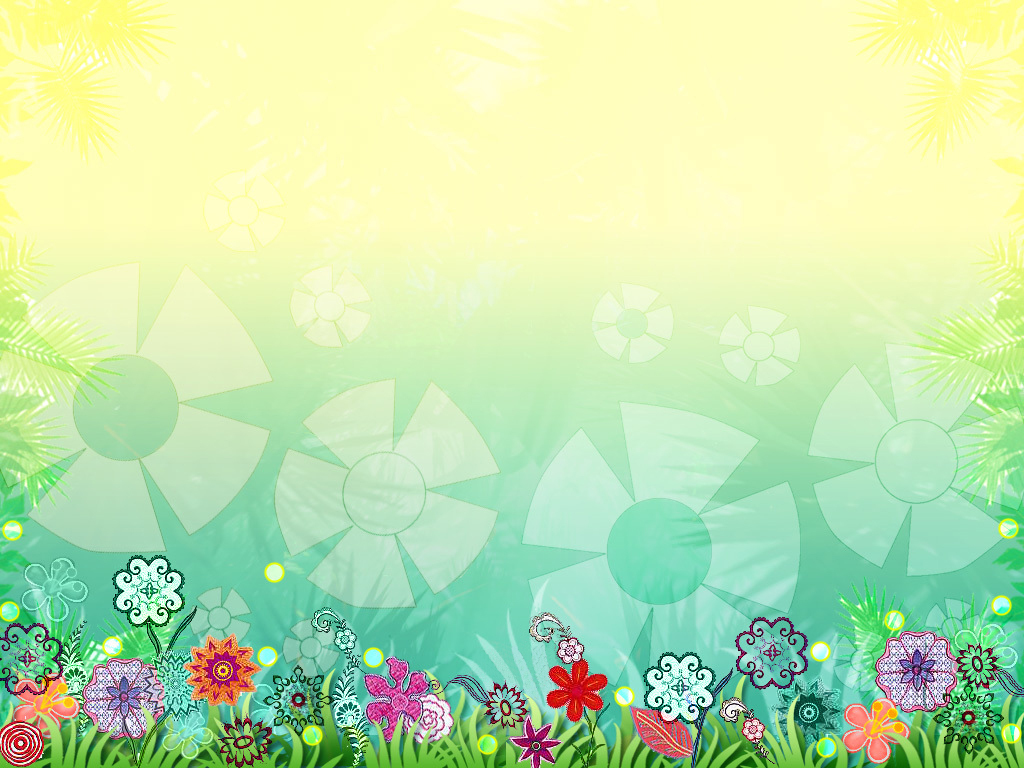 В группу приняли 21 ребёнка, адаптационный период проходит спокойно, дети ходят в группу с желанием.
Постепенно учимся и привыкаем к режимным моментам ДОУ.
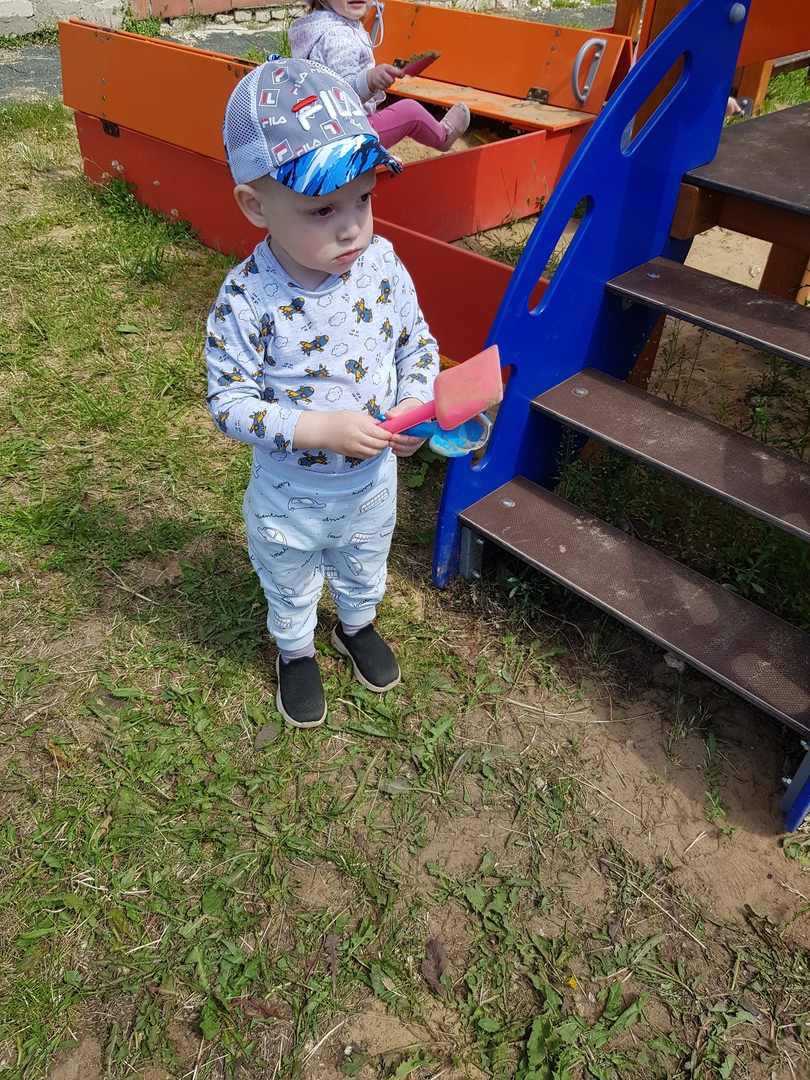 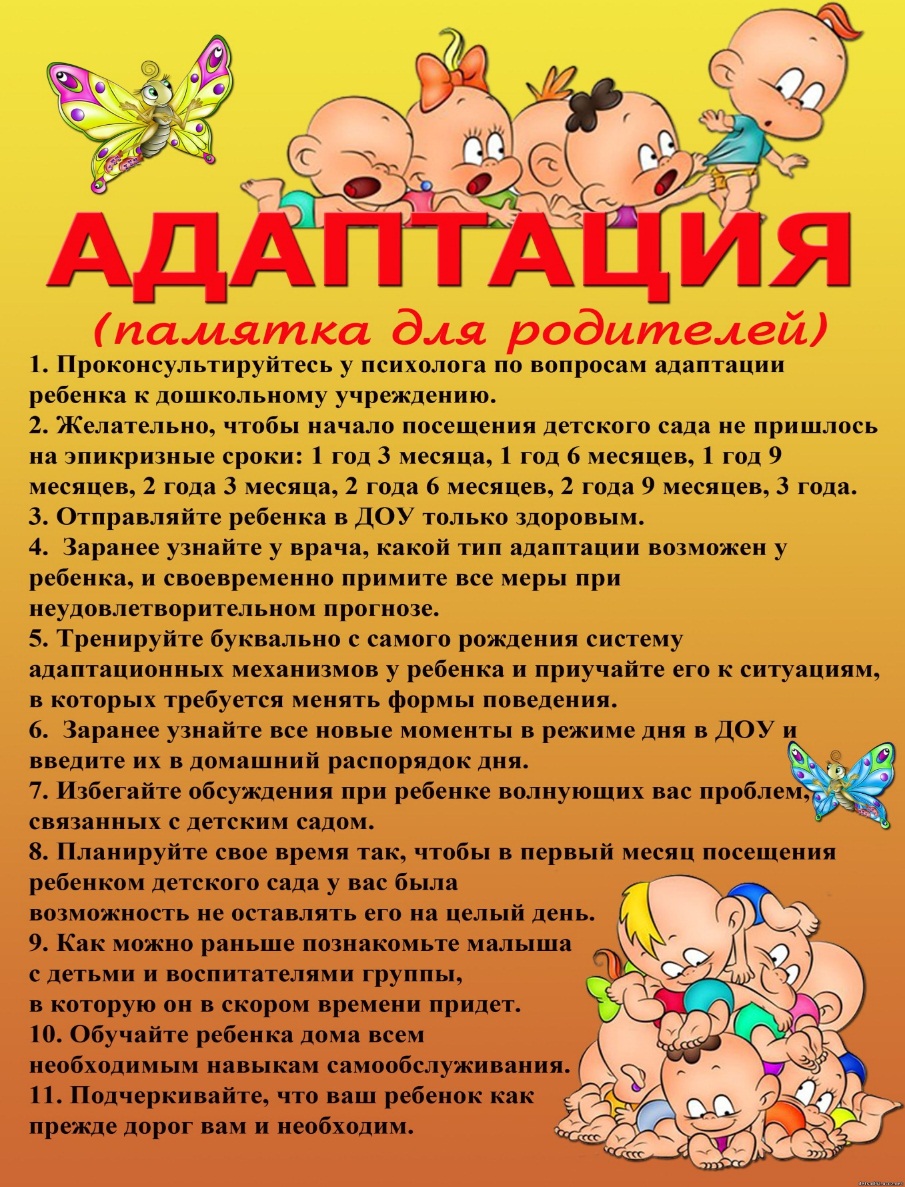 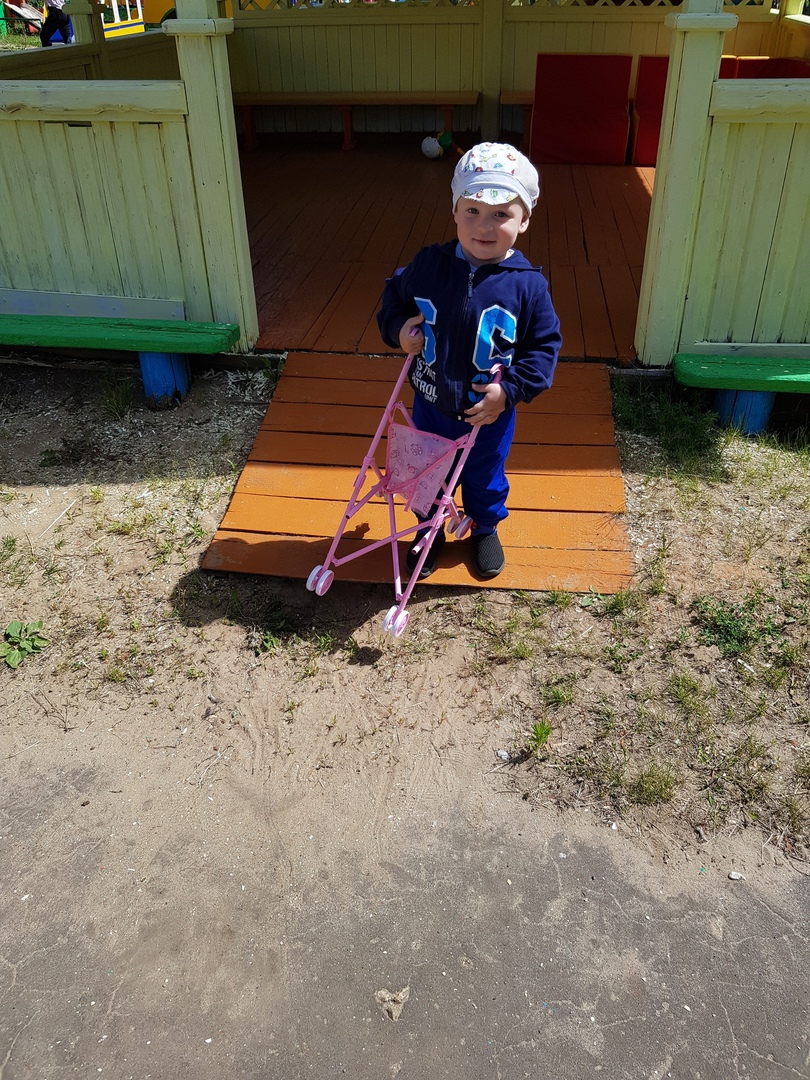 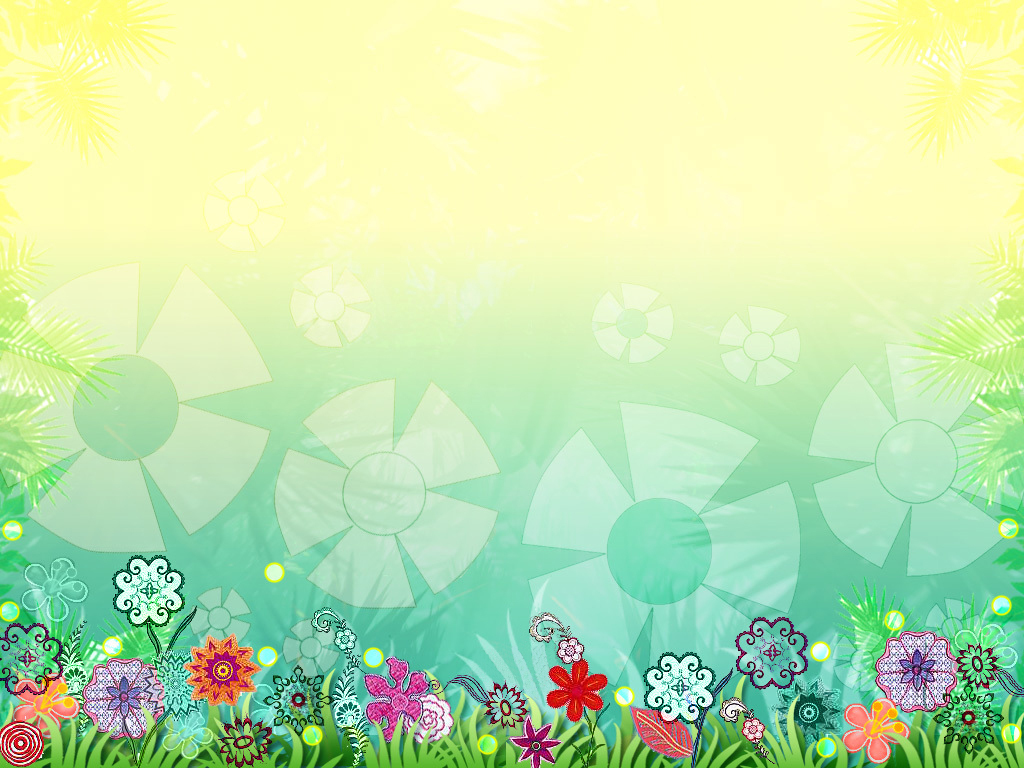 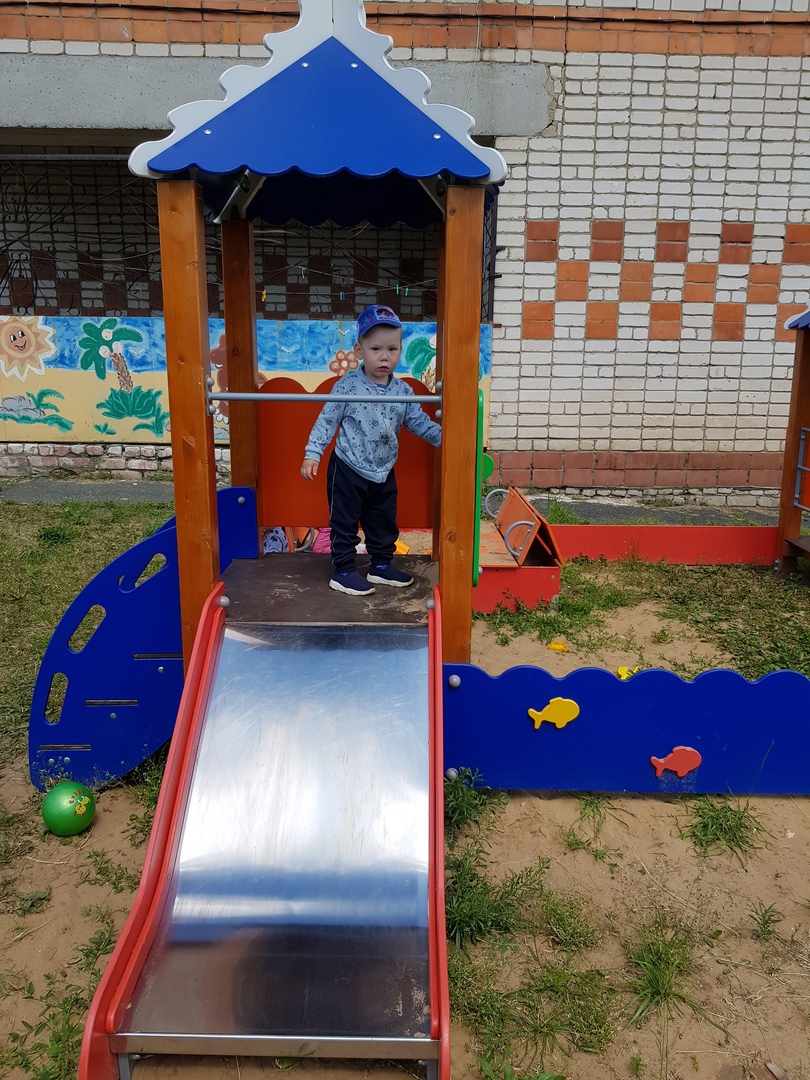 Солнце,воздух и вода-
Наши лучшие друзья!
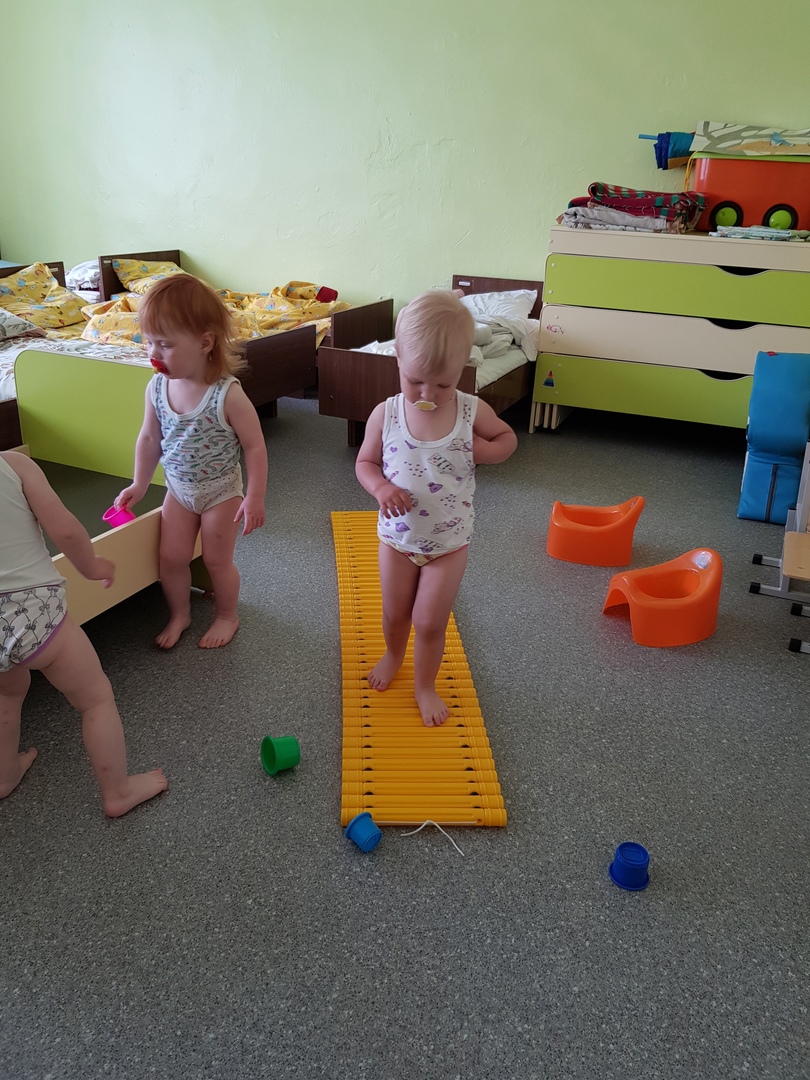 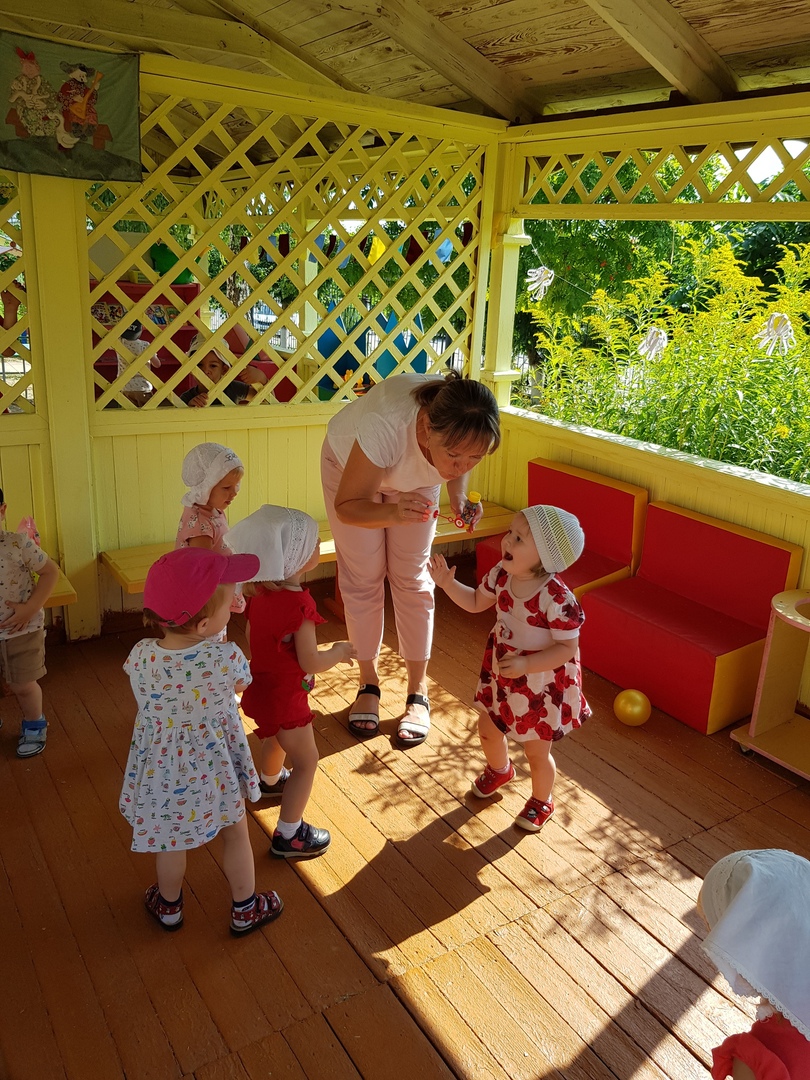 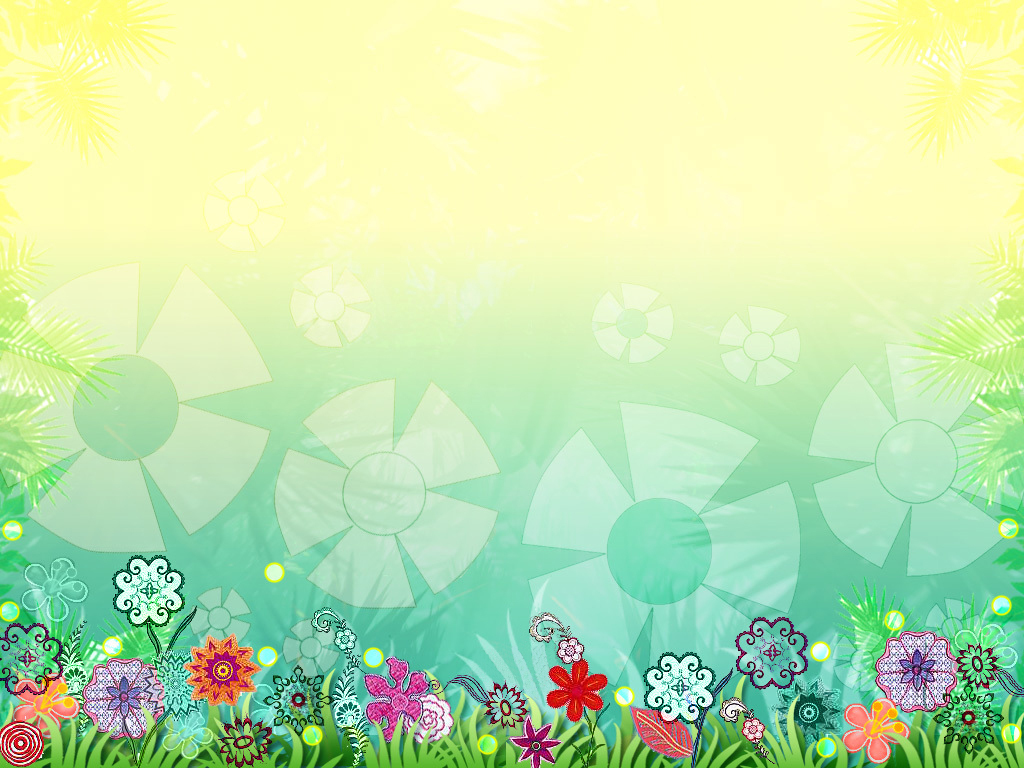 Свежий воздух малышам
Нужен и полезен!
Очень весело гулять нам!
И никаких болезней!...
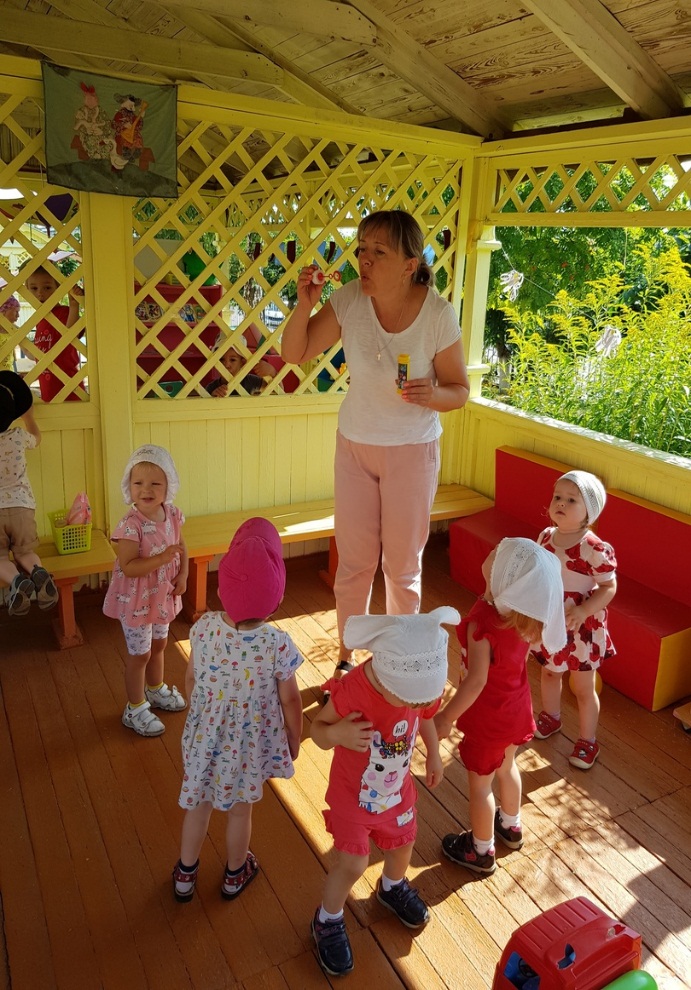 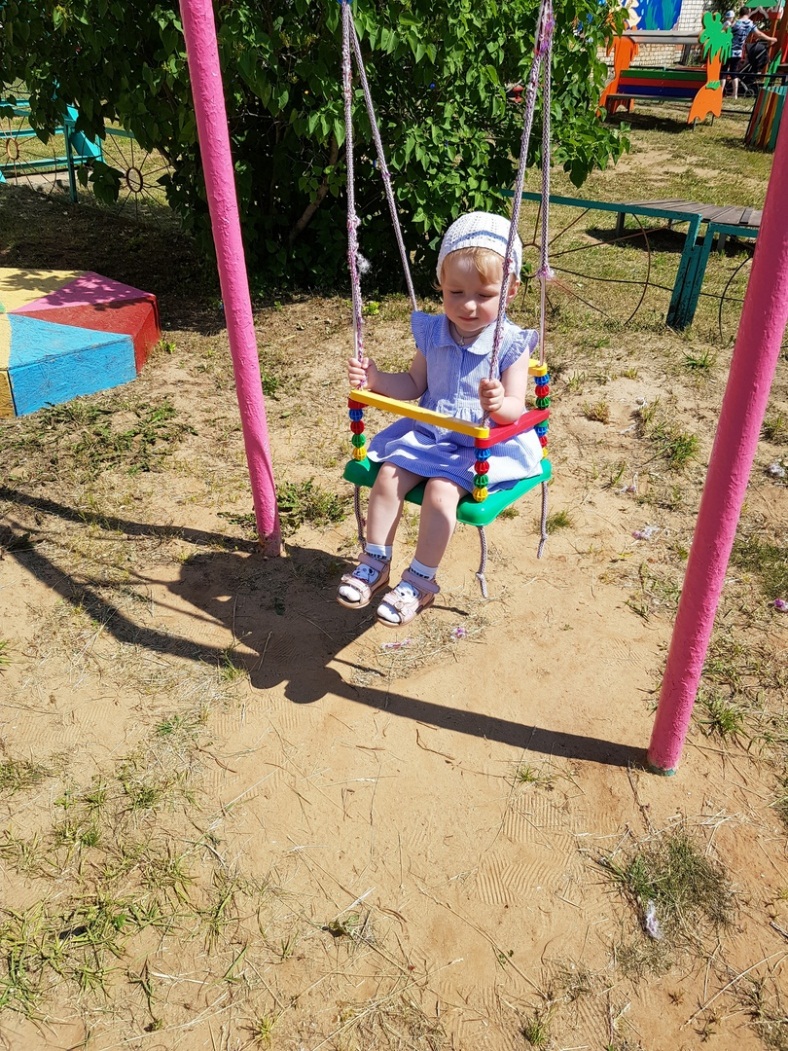 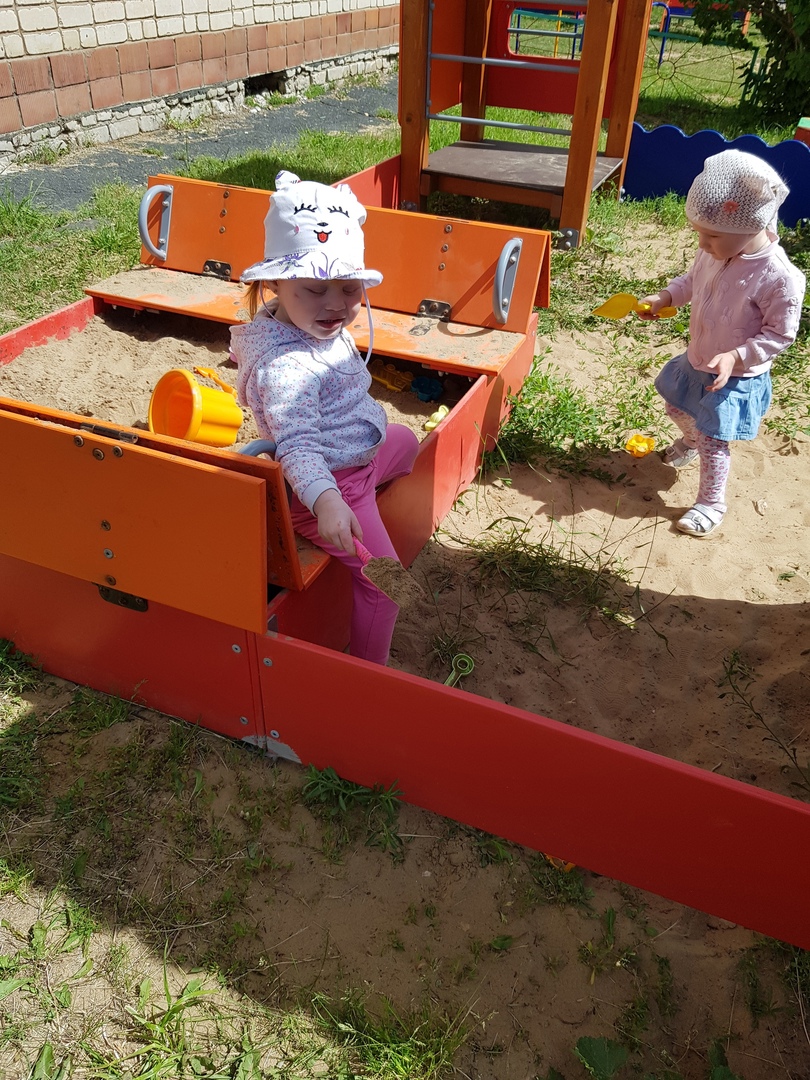 Носом воздух мы вдыхаем ,
Ртом мы воздух выдыхаем.
На площадке есть качели.
Покататься захотели?
Прибежали, быстро сели
И, как бабочки, взлетели.
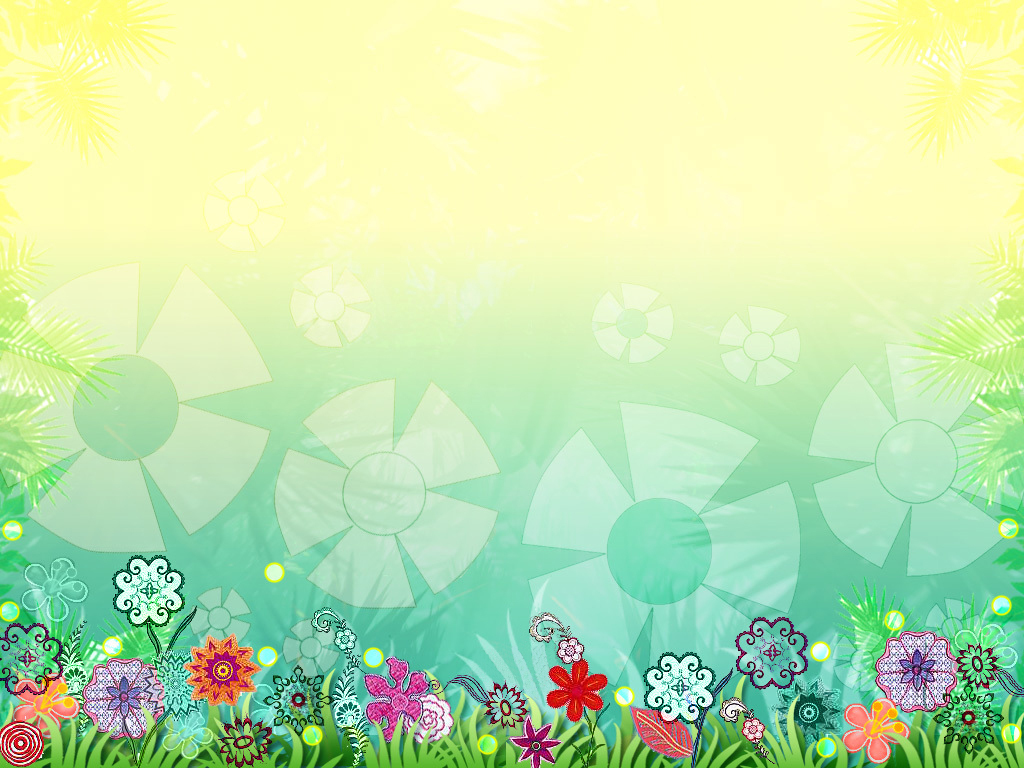 Развлечение с мыльными пузырями
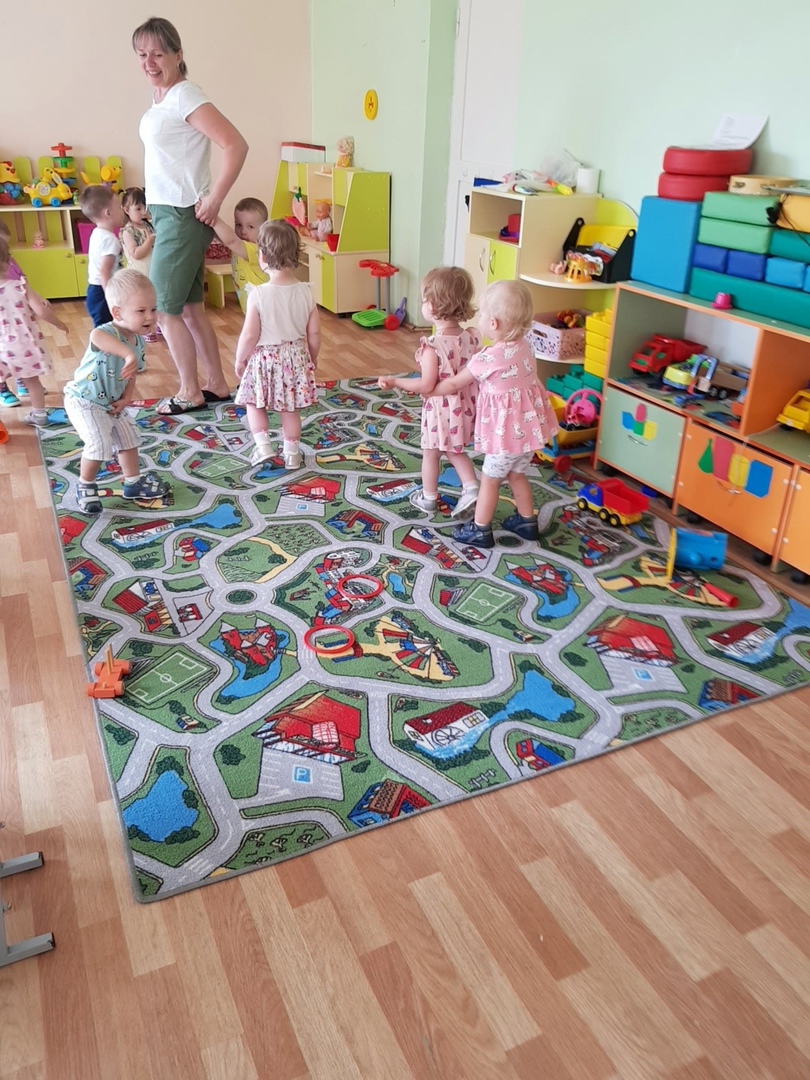 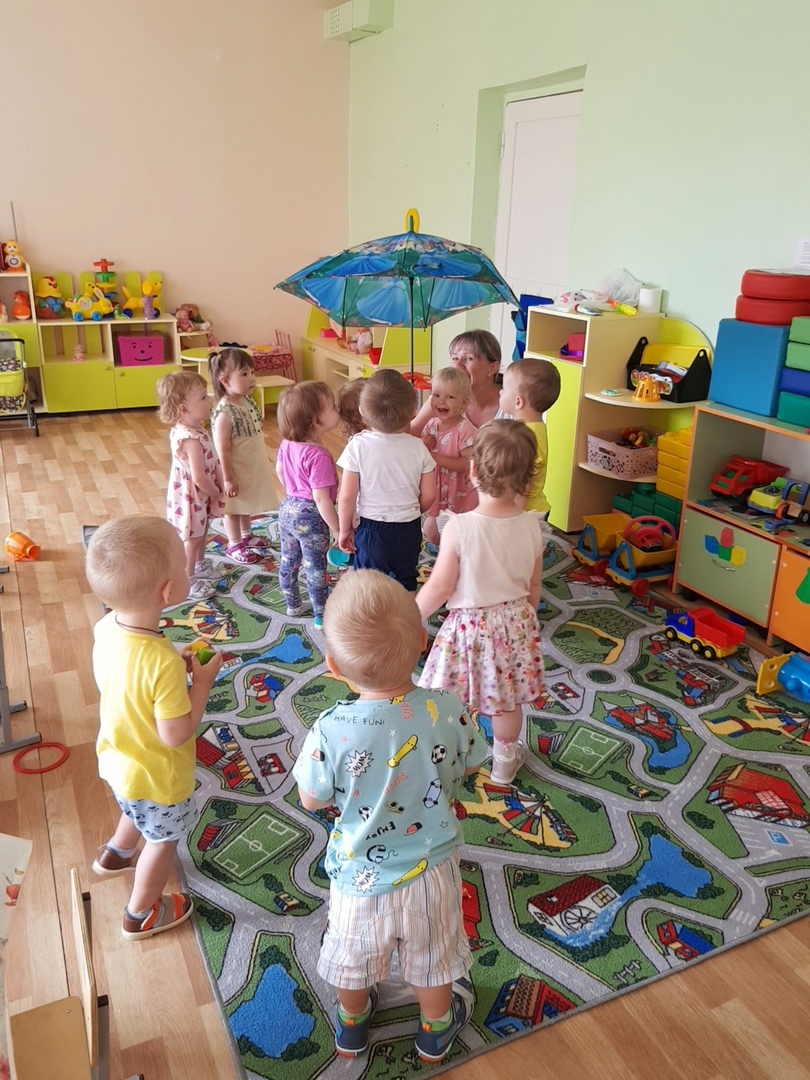 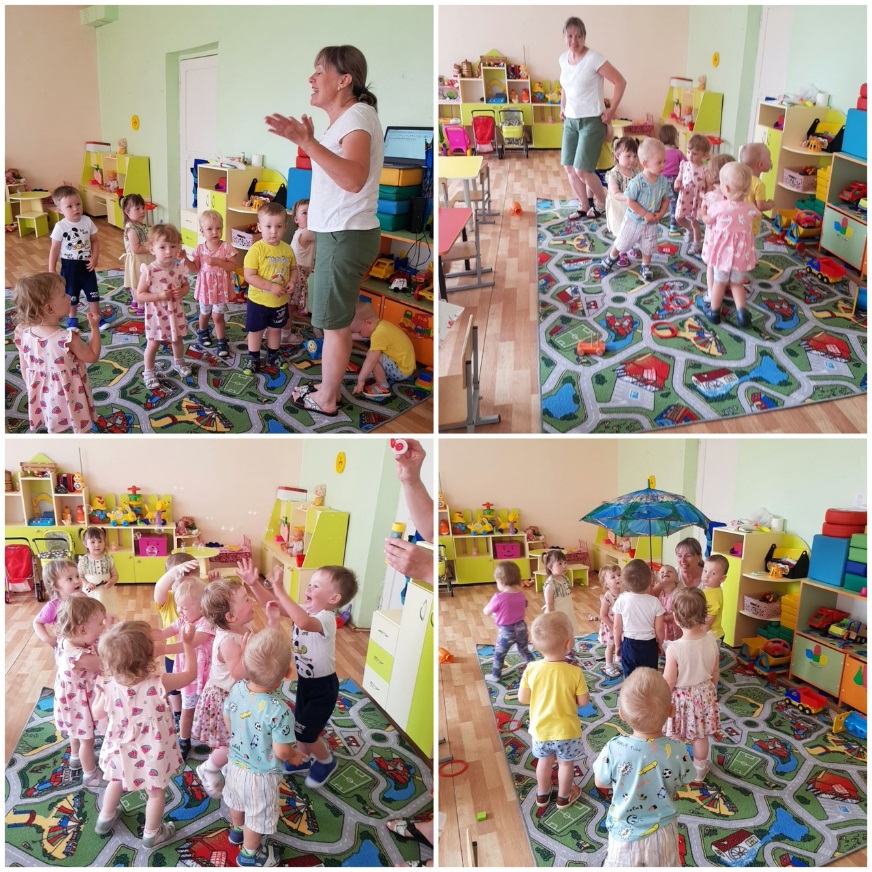 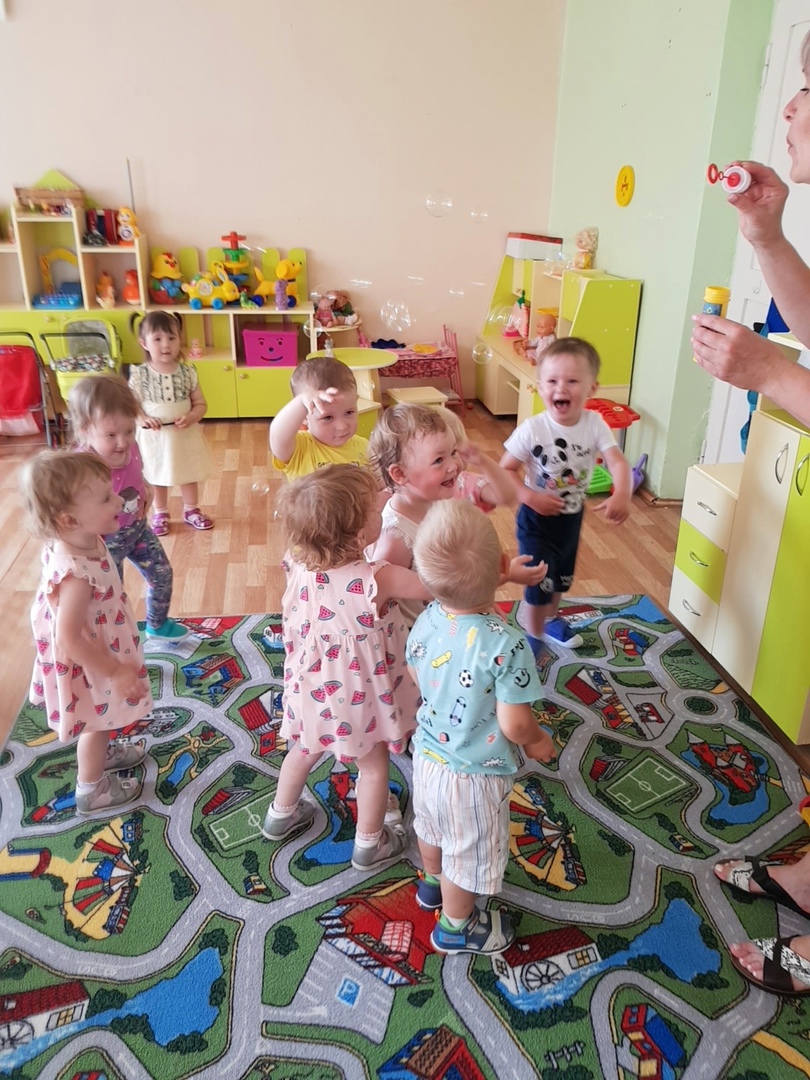 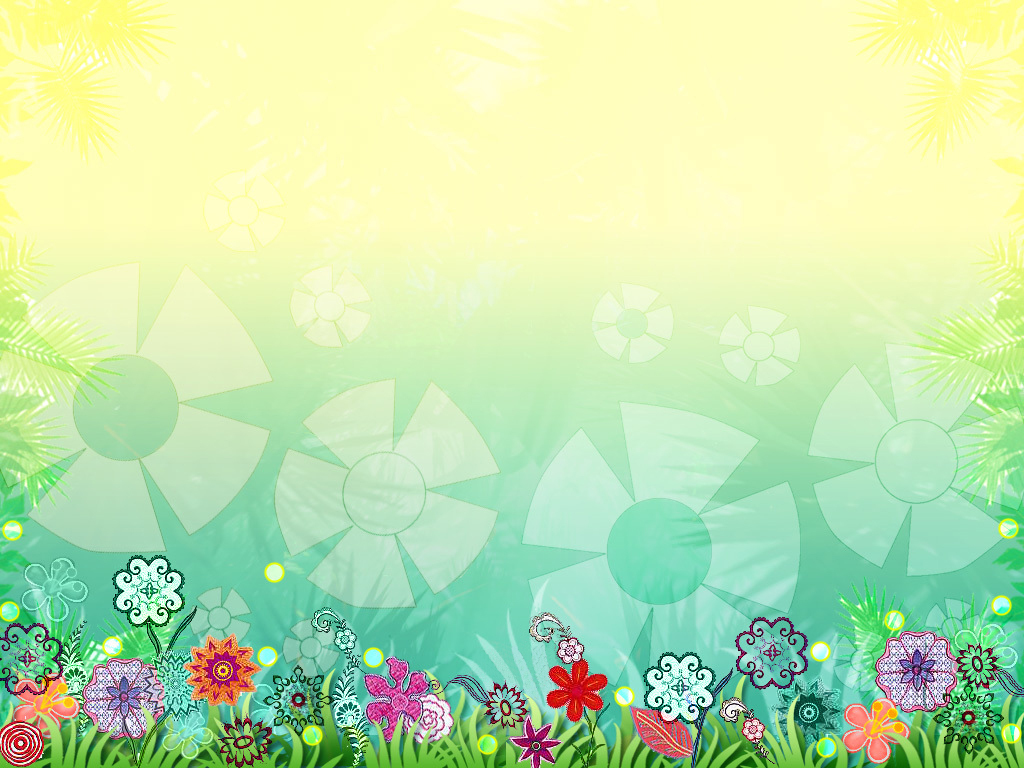 Районный творческий конкурс «Чудо мобиль»
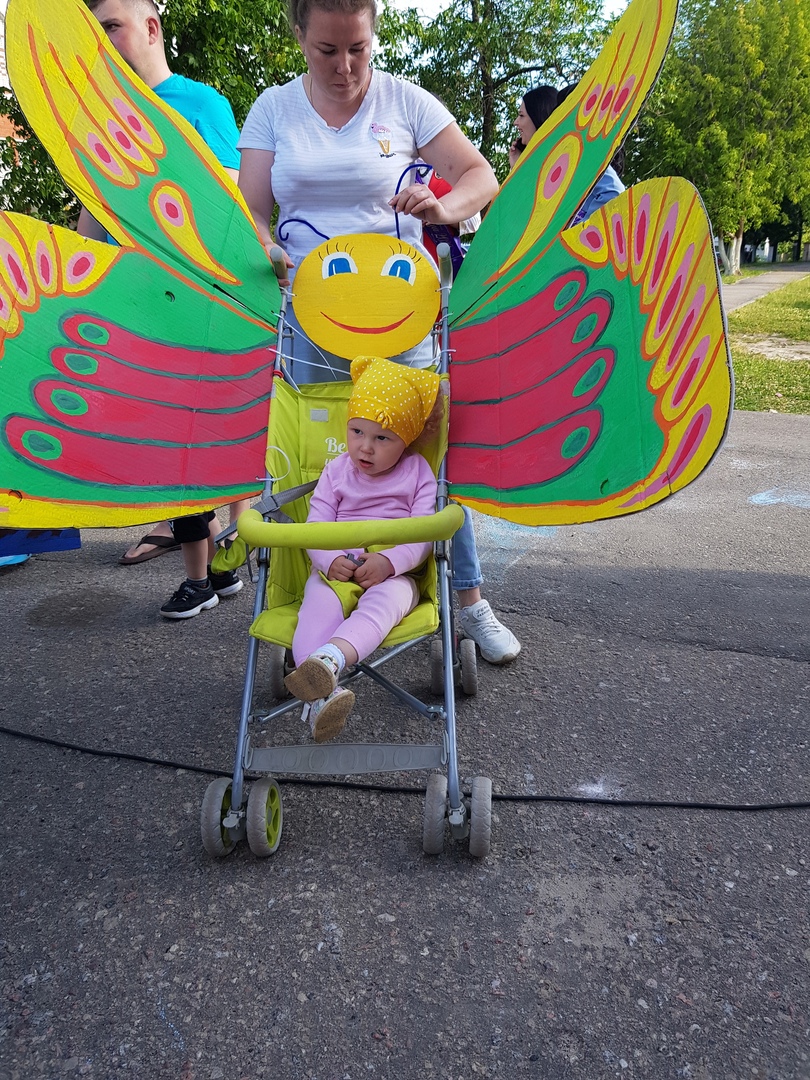 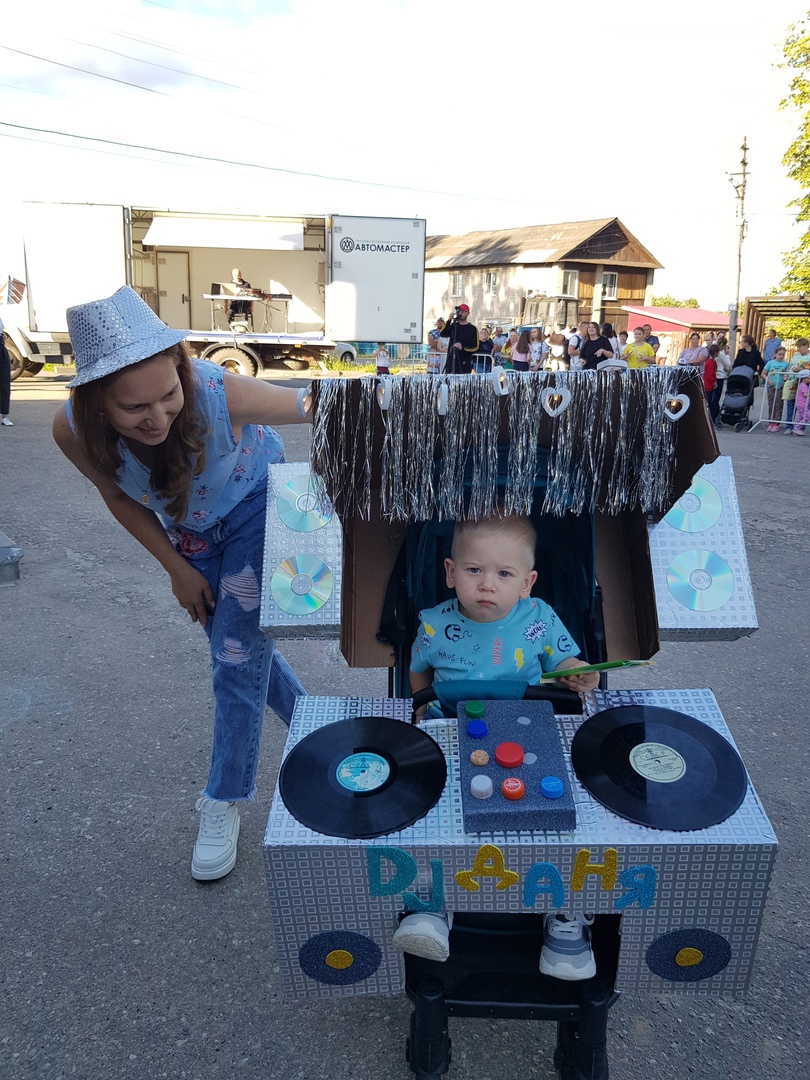 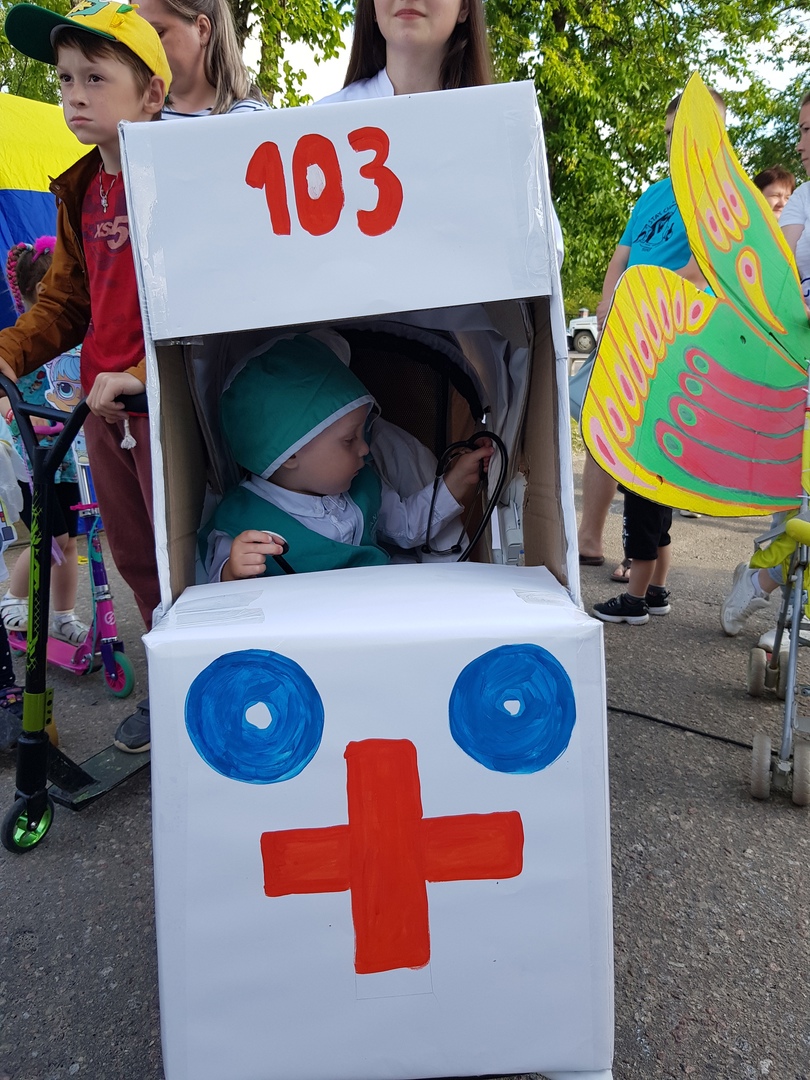 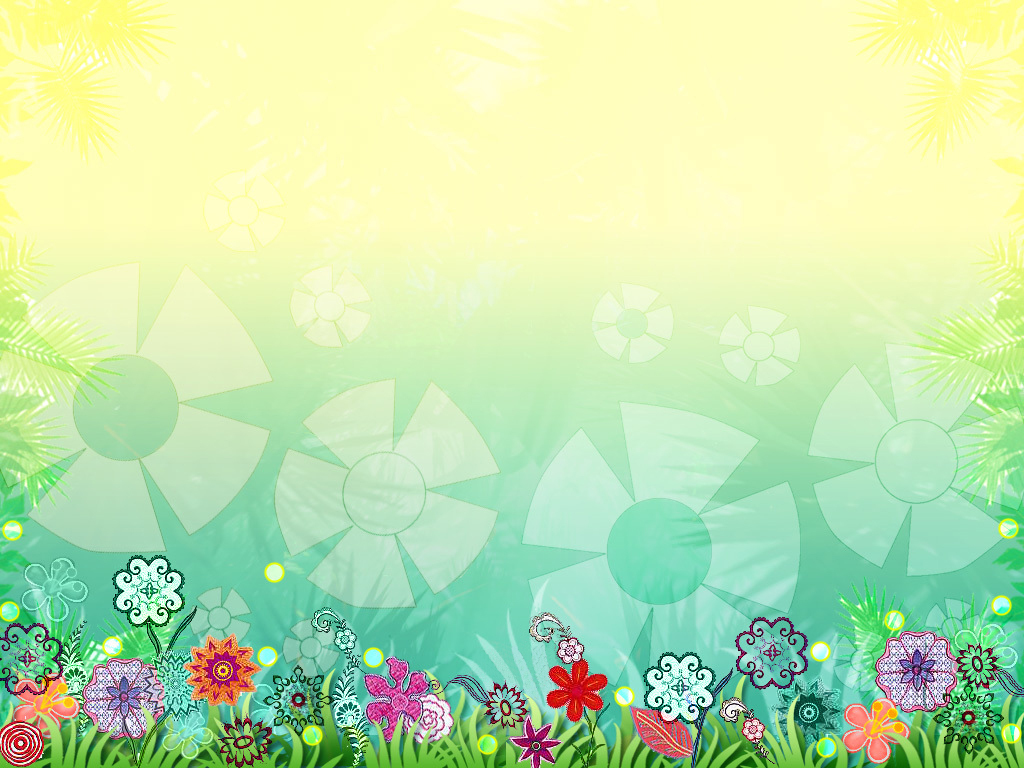 Районный конкурс «Детский сад-цветущий сад»
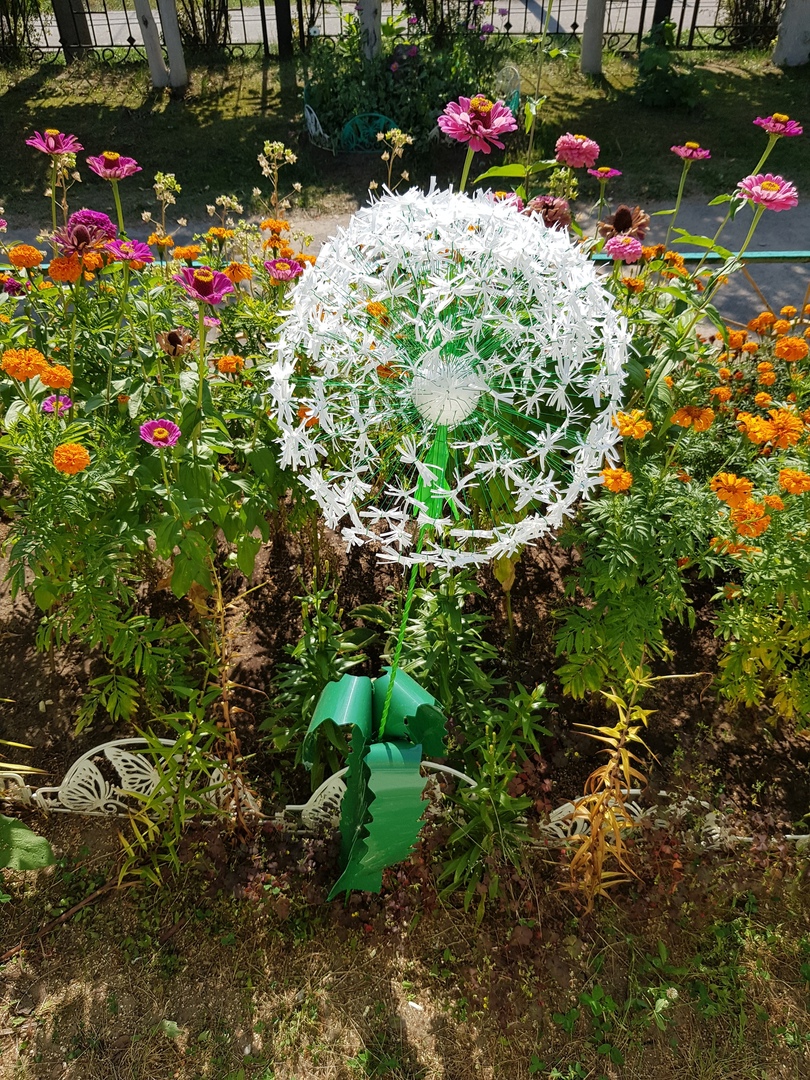 Мы цветы не обижаем,Мы не рвём их, а сажаем,Льём им тёплую водицу,У корней рыхлим землицу.Будут наши георгиныВыше Евы и Алины!
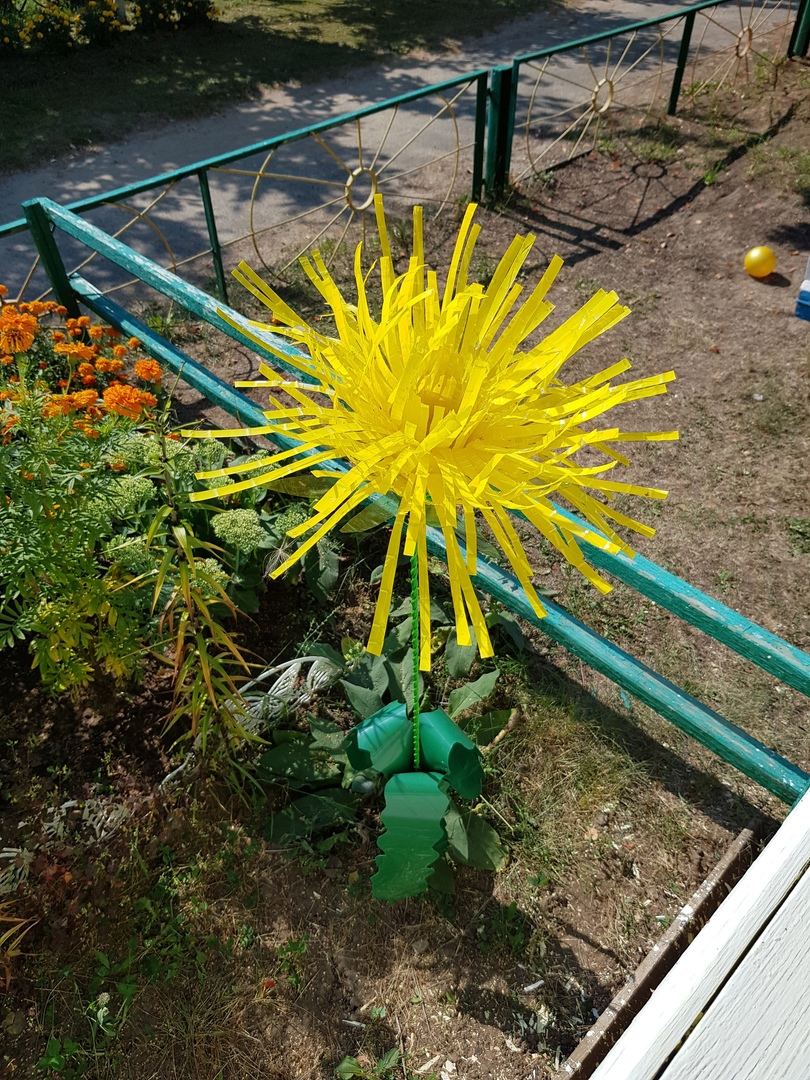 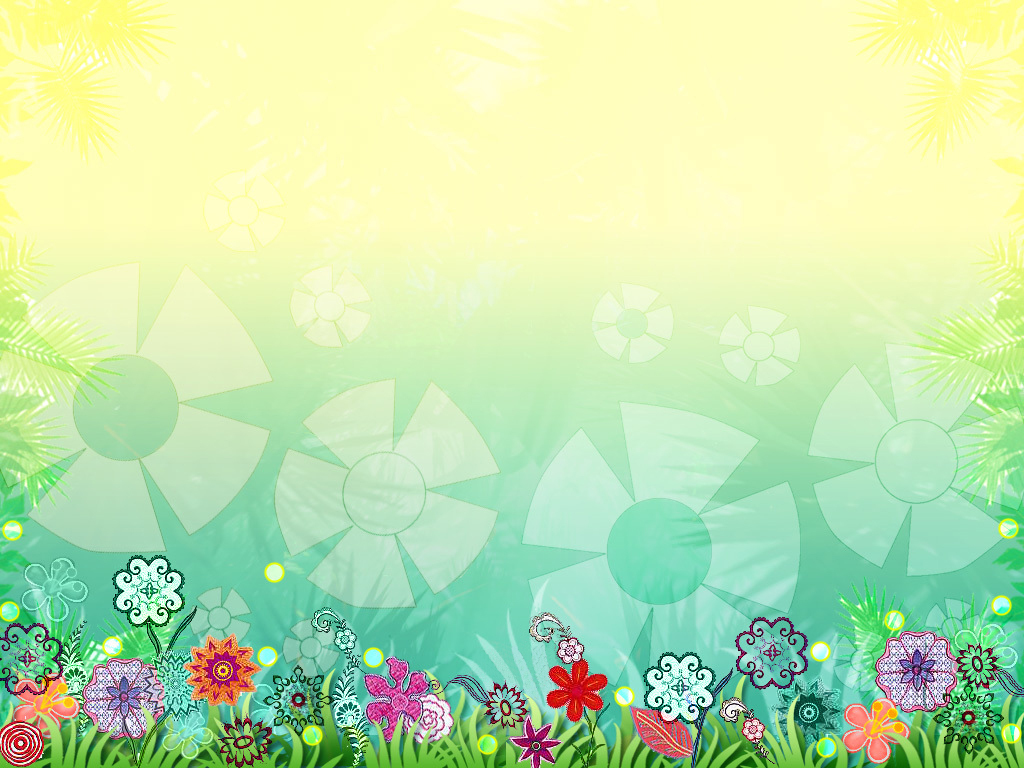 Конкурс «Цветов весёлый карнавал»
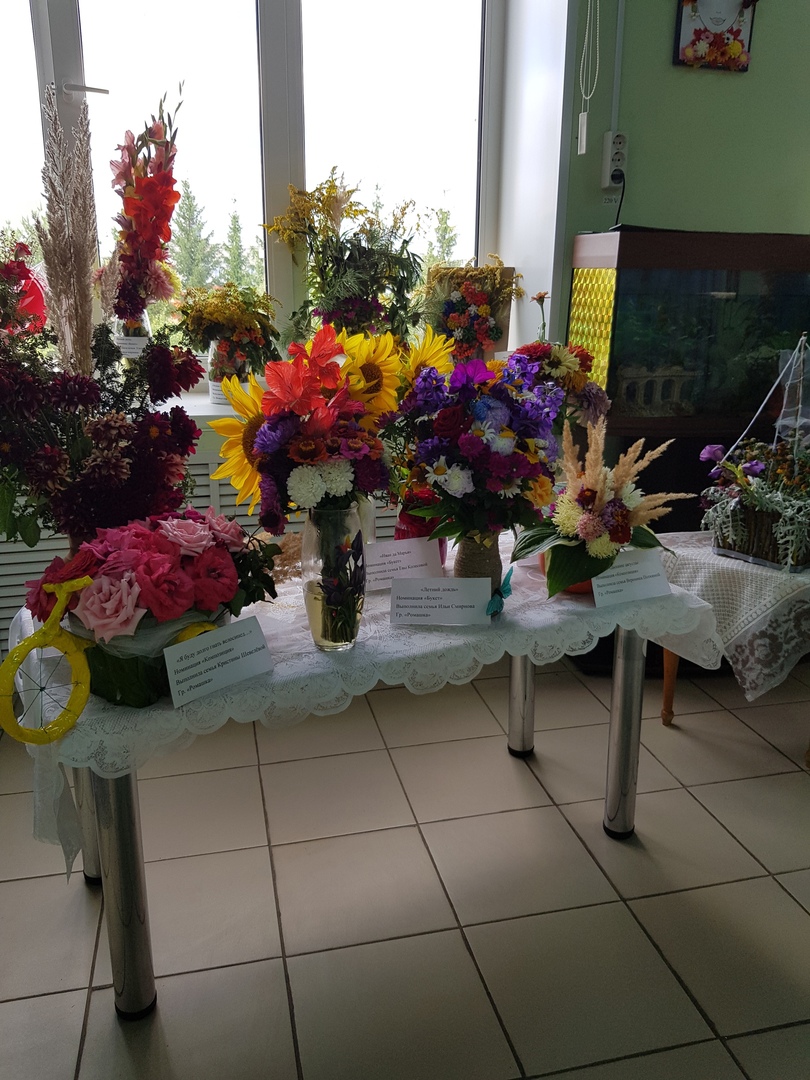 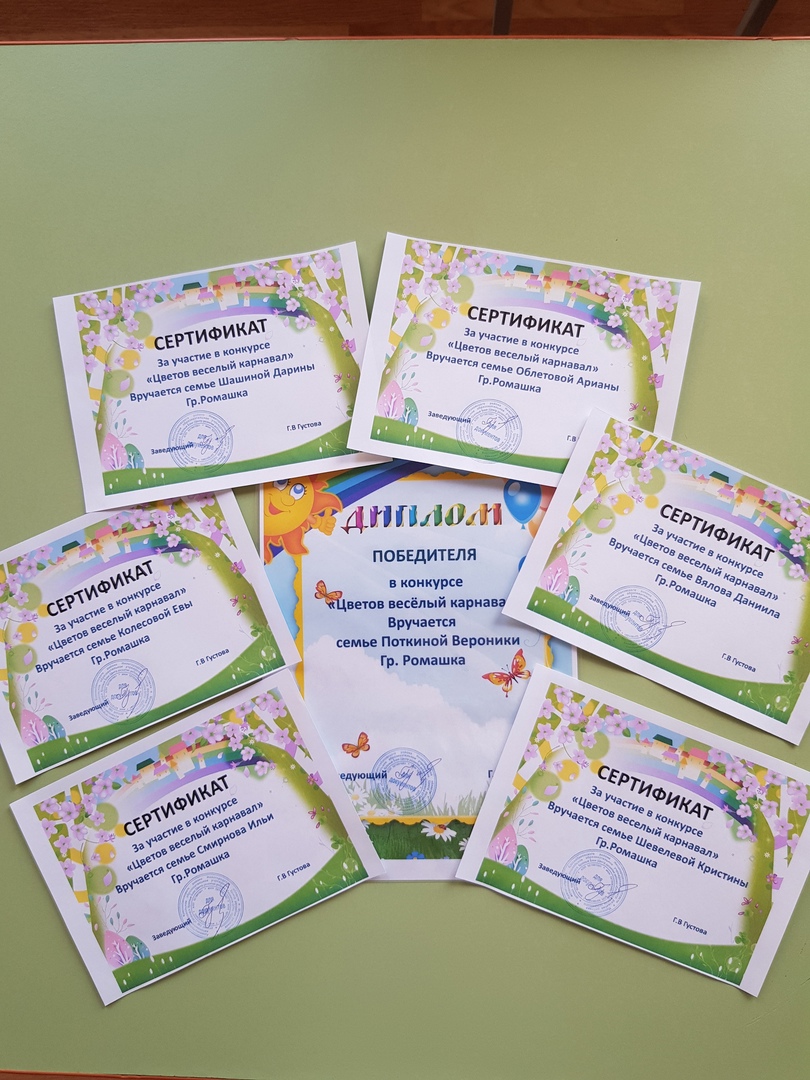 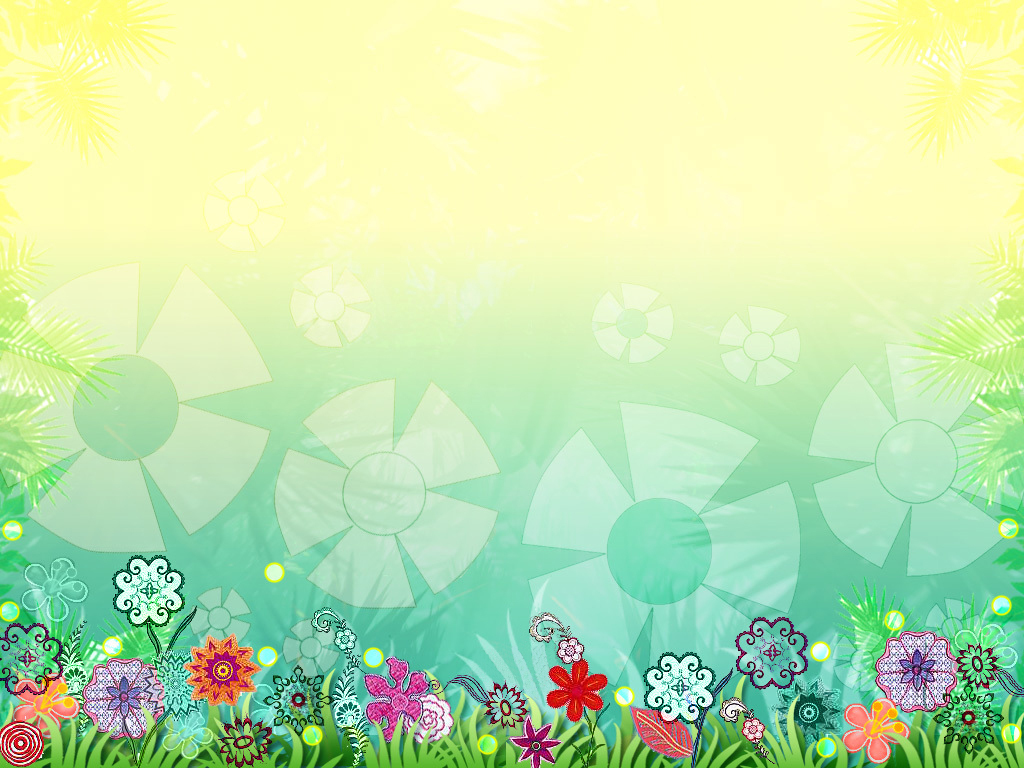 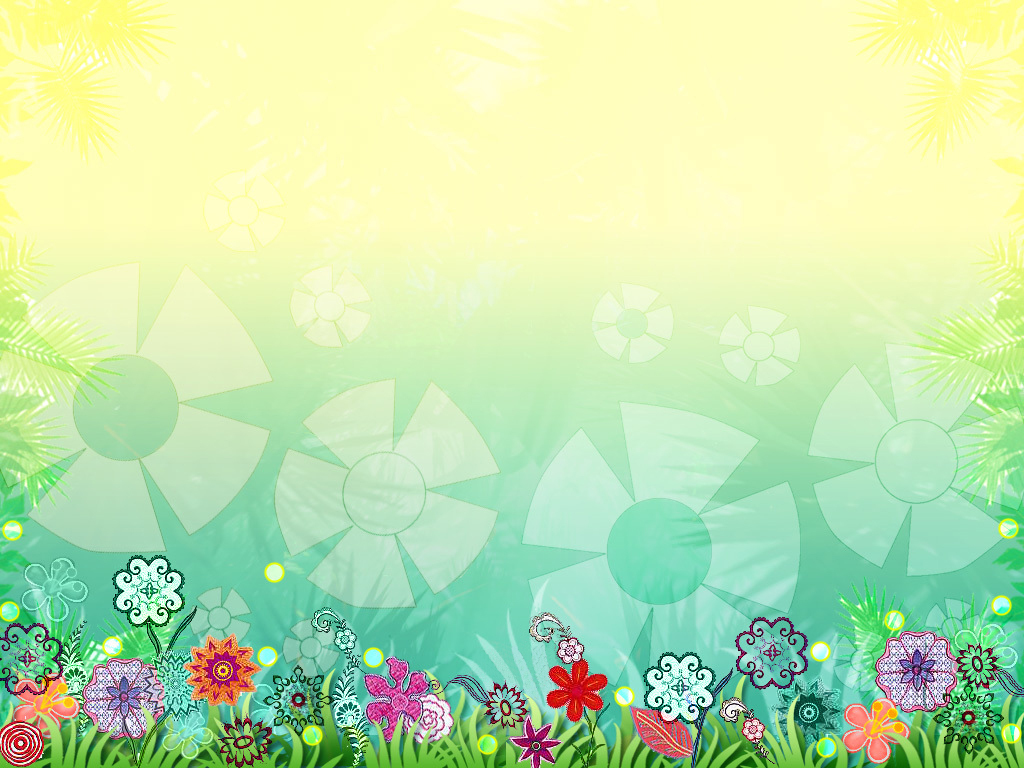